CHAPTER 3
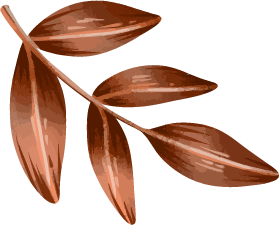 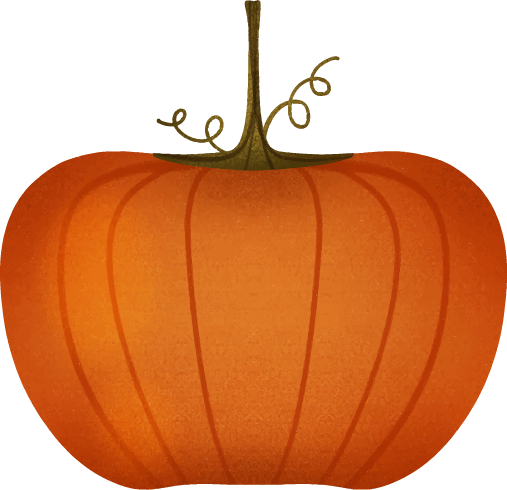 วงจรบัญชีและการบันทึกรายการในสมุดรายวันทั่วไปสำหรับกิจการให้บริการ
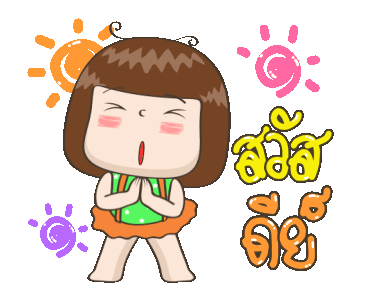 วงจรทางการบัญชี หมายถึง ขั้นตอนทางการบัญชี โดยเริ่มจากการรวบรวมเอกสารหรือรายการค้าที่เกิดขึ้น การวิเคราะห์รายการค้า การบันทึก การจัดหมวดหมู่ และการสรุปผลจนถึงการเสนอรายงานทางการเงินในรูปของงบการเงินตามหลักการบัญชีที่รับรองโดยทั่วไป
เริ่มต้นการวิเคราะห์ 
1 ม.ค. 25X1
การวิเคราะห์รายการค้า
การบันทึกบัญชี
วงจรทางการบัญชี
การผ่านรายการ
การจัดทำงบทดลองก่อนการปรับปรุง
การบันทึกรายการปรับปรุง
การจัดทำงบทดลองหลังการปรับปรุง
กระดาษทำการ
สิ้นสุดวงจรทางการบัญชี
31 ธ.ค. 25X1
การจัดทำงบการเงิน
การปิดบัญชี
การจัดทำงบทดลองภายหลังการปิดบัญชี
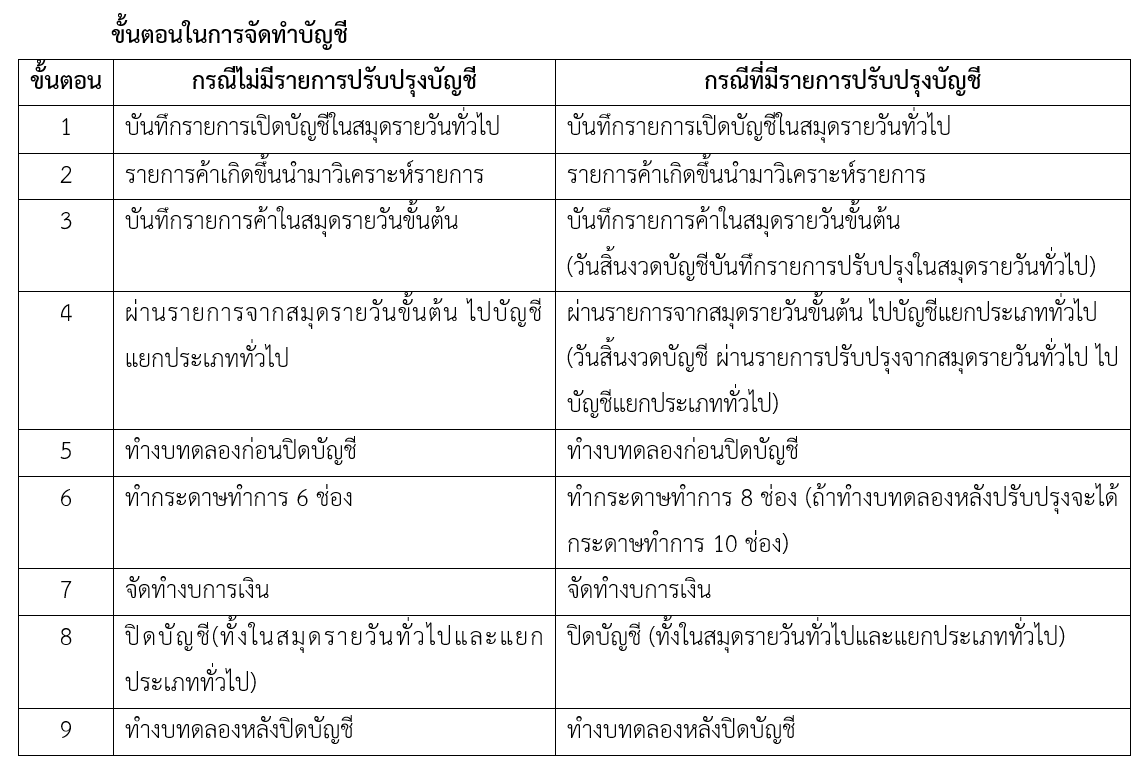 ผังบัญชีและการให้เลขที่บัญชี
ผังบัญชี หมายถึง การจัดแผนผังที่แสดงรายละเอียดของการจัดบัญชีแยกประเภทเป็นหมวดและให้เลขที่บัญชีกำกับเพื่อความสะดวกในการทำงบการเงินและรายการต่างๆที่ต้องการ
การจัดหมวดบัญชี สามารถจัดหมวดบัญชีออกเป็น 5 หมวด คือ
	1.หมวดสินทรัพย์
	2.หมวดหนี้สิน
	3.หมวดส่วนของเจ้าของ
	4.หมวดรายได้
	5.หมวดค่าใช้จ่าย
การกำหนดเลขที่บัญชี
	หลังจากที่แยกหมวดหมู่บัญชีเรียบร้อยแล้ว ขั้นต่อไปคือการกำหนดเลขที่บัญชี (Account Numbers) เพื่อใช้ในการจัดเรียงบัญชีและใช้ในการอ้างอิง การกำหนดเลขที่บัญชีมีหลายแบบดังนี้
แบบที่ 1 แบบตัวเลขหรือตัวอักษรเรียงตามลำดับ 
		1	บัญชีเงินสด
		2	บัญชีลูกหนี้   หรือ
		A	บัญชีเงินสด
		B	บัญชีลูกหนี้
แบบที่ 2 แบบตัวเลขผสมตัวอักษร เช่น
		A-101	บัญชีเงินสด
		B-110	บัญชีอุปกรณ์สำนักงาน
แบบที่ 3 แบบหมวดหมู่ เช่น
		100	หมวดสินทรัพย์
		200	หมวดหนี้สิน
แบบที่ 4 แบบเป็นช่วงเป็นตอน เช่น
		100-199    หมวดสินทรัพย์
		200-299    หมวดหนี้สิน
แบบที่ 5 แบบเป็นจุดทศนิยม เช่น
	5.1 บัญชีเงินสด
	5.2 บัญชีเงินฝากธนาคาร
ตัวอย่าง 1 กำหนดเลขที่บัญชี โดยหลักที่ 1 หมายถึง หลักต่อๆไป หมายถึงลำดับบัญชี 
การกำหนดเลขที่ บัญชีหมวดสินทรัพย์ (1)
	เงินสด				   101
	เงินฝากธนาคาร			   102
	ลูกหนี้				   103
กำหนดเลขที่บัญชี หมวดหนี้สิน (2)
	เจ้าหนี้				   201
	เงินกู้				   202
การกำหนดเลขที่บัญชี หมวดส่วนของเจ้าของ (3)
	ทุน				   301
	ถอนใช้ส่วนตัว			   302
	กำไรขาดทุน			   303
การกำหนดเลขที่บัญชี หมวดรายได้ (4)
	รายได้ค่านายหน้า			  401
	รายได้เบ็ดเตล็ด			  402
การกำหนดเลขที่บัญชี หมวดค่าใช้จ่าย (5)
	ค่าพาหนะ			   	  501
	ค่าโฆษณา			   	  502
	ค่าเบี้ยประกัน			  503
ตัวอย่างที่ 2  ผังบัญชี (แบบ Block Code) ของสำนักงานตรวจสอบบัญชี
การบันทึกรายการทางบัญชี
ความหมายของยอดดุลเดบิตและเครดิต
สมุดรายวันขั้นต้น
สมุดบัญชีที่ใช้จดบันทึกรายการค้าต่างๆ โดยเรียงลำดับตามเหตุการณ์ของการเกิดรายการก่อนหลัง จากนั้นจึงนำไปบันทึกรายการขั้นปลายหรือบัญชีแยกประเภท
1. สมุดรายวันทั่วไป 
2. สมุดรายวันเฉพาะ
สมุดรายวันขั้นต้น
2. สมุดรายวันเฉพาะ
สมุดเงินสด
สมุดรายวันรับเงิน
สมุดรายวันจ่ายเงิน
สมุดรายวันซื้อ
สมุดรายวันขาย
สมุดรายวันส่งคืนและส่วนลด
สมุดรายวันรับคืนและส่วนลด
1. สมุดรายวันทั่วไป 
 เป็นสมุดรายวันที่ใช้บันทึกรายการค้าต่างๆซึ่งไม่อาจบันทึกในสมุดรายวันเฉพาะได้
ประโยชน์สมุดรายวันขั้นต้น
1. สามารถบันทึกรายการค้าได้ครบถ้วน
	2. สามารถตรวจสอบได้ว่ารายการค้าต่างๆ ที่เกิดขึ้นได้มีการบันทึกไว้ครบถ้วน
	3. สามารถตรวจสอบความถูกต้องของการบันทึกรายการ
	4. สามารถใช้เป็นแหล่งอ้างอิงการบันทึกรายการค้าที่เกิดขึ้นในแต่ละวันครบ
	5. สามารถตรวจสอบข้อผิดพลาดได้ง่าย
	6. สามารถแบ่งแยกหน้าที่การบันทึกรายการค้าที่เกิดขึ้น
	7. สามารถสรุปผลการวิเคราะห์รายการค้าเพื่อบันทึกรายการทางบัญชี
รูปแบบและการบันทึกรายการค้าในสมุดรายวันทั่วไป
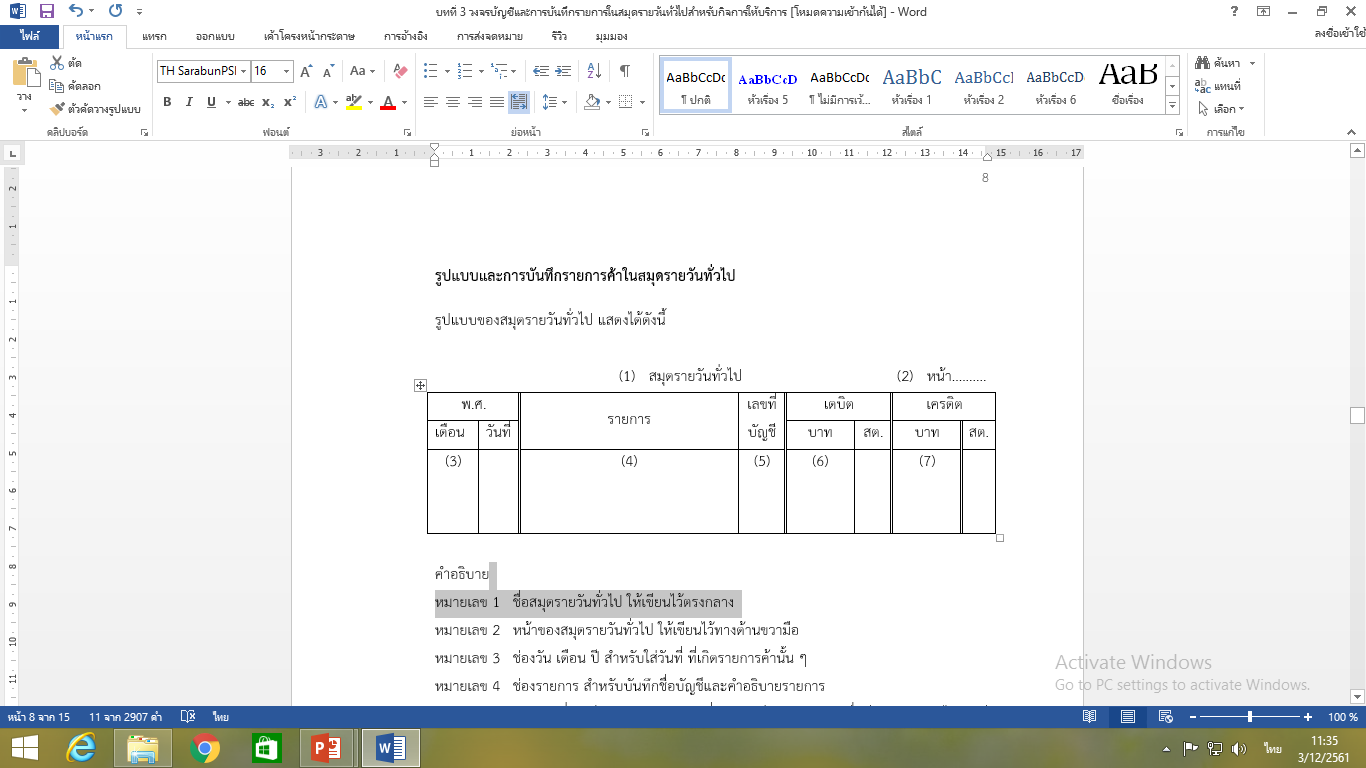 หมายเลข 1 		ชื่อสมุดรายวันทั่วไป ให้เขียนไว้ตรงกลาง
หมายเลข 2 		หน้าของสมุดรายวันทั่วไป ให้เขียนไว้ทางด้านขวามือ
หมายเลข 3 		ช่องวัน เดือน ปี สำหรับใส่วันที่ ที่เกิดรายการค้านั้น ๆ
หมายเลข 4 		ช่องรายการ สำหรับบันทึกชื่อบัญชีและคำอธิบายรายการ
หมายเลข 5 		ช่องเลขที่บัญชี สำหรับบันทึกเลขที่ของบัญชีแยกประเภทเมื่อมีการผ่านการไปบัญชีแยกประเภท
หมายเลข 6 		ช่องเดบิต สำหรับบันทึกจำนวนเงินด้านเดบิต
หมายเลข 7 		ช่องเครดิต สำหรับบันทึกจำนวนเงินด้านเครดิต
รูปแบบและการบันทึกรายการค้าในสมุดรายวันทั่วไป
ตัวอย่างที่ 3   การบันทึกรายการในสมุดรายวันทั่วไป
วันที่ 1 มกราคม 2559 โดย นาย ก. ได้เปิดกิจการรับซ่อมเครื่องใช้ไฟฟ้าโดยนำเงินสดมาลงเป็นทุนจำนวน 500,000 บาท การบันทึกบัญชีลงในสมุดวันทั่วไป โดยขั้นตอนการบันทึกเรียงตาม (1)-(7)ได้ดังนี้
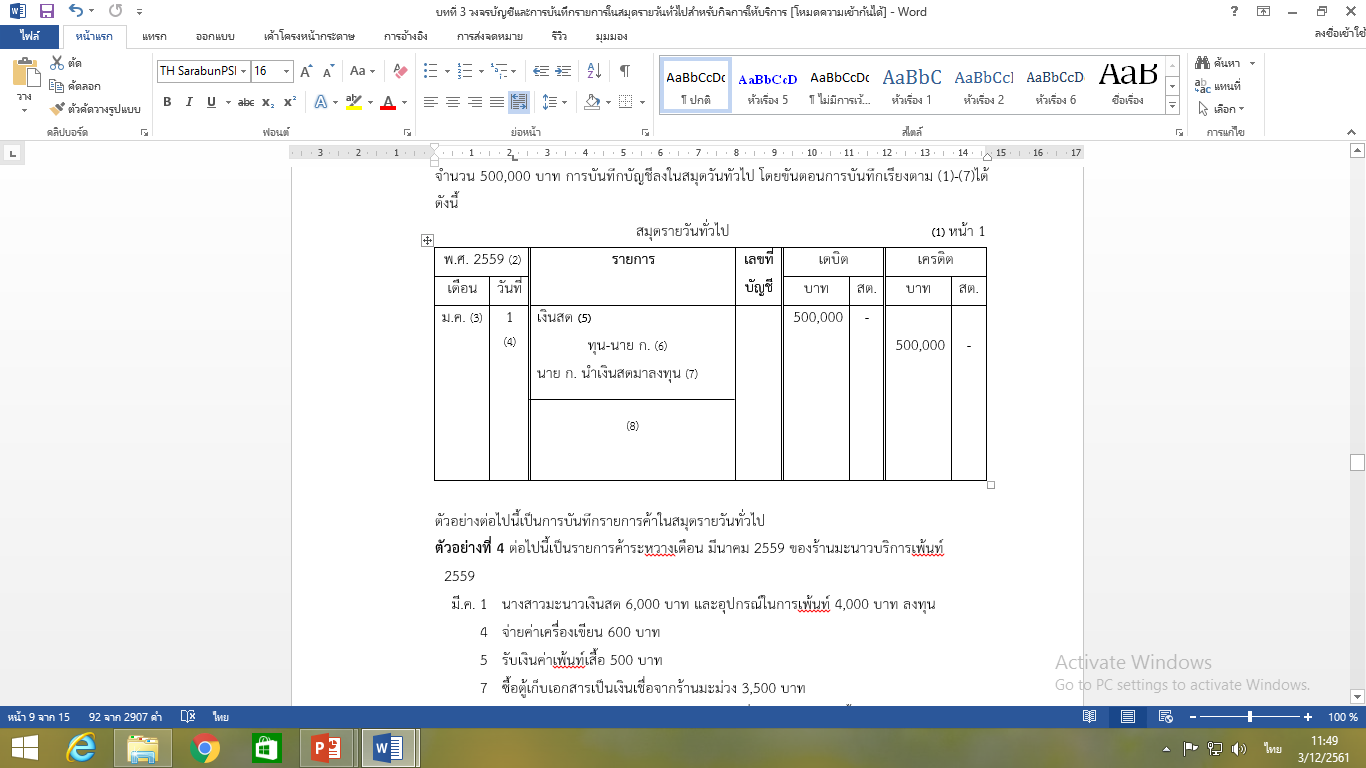 ตัวอย่างที่ 4 ต่อไปนี้เป็นรายการค้าระหว่างเดือน มีนาคม 2559 ของร้านมะนาวบริการเพ้นท์
มี.ค. 1	นางสาวมะนาวนำเงินสด 6,000 บาท และอุปกรณ์ในการเพ้นท์ 4,000 บาท ลงทุน
       4	จ่ายค่าเครื่องเขียน 600 บาท
       5	รับเงินค่าเพ้นท์เสื้อ 500 บาท
       7	ซื้อตู้เก็บเอกสารเป็นเงินเชื่อจากร้านมะม่วง 3,500 บาท
     10	ส่งบิลไปเรียกเก็บเงินบริษัท มะพร้าว จำกัด ซึ่งว่าจ้างให้เพ้นท์เสื้อให้พนักงาน เป็นเงิน 2,500 บาท  ยังไม่ได้รับเงิน
     15	จ่ายชำระหนี้ให้ร้านมะม่วง 2,000 บาท
     20	นางสาวมะนาว ขอถอนเงินสดไปใช้ส่วนตัว 800 บาท 
     30	จ่ายค่าเช่าซุ้ม 1,000 บาท
     31	รับชำระหนี้จาก บริษัท มะพร้าว จำกัด ทั้งหมด
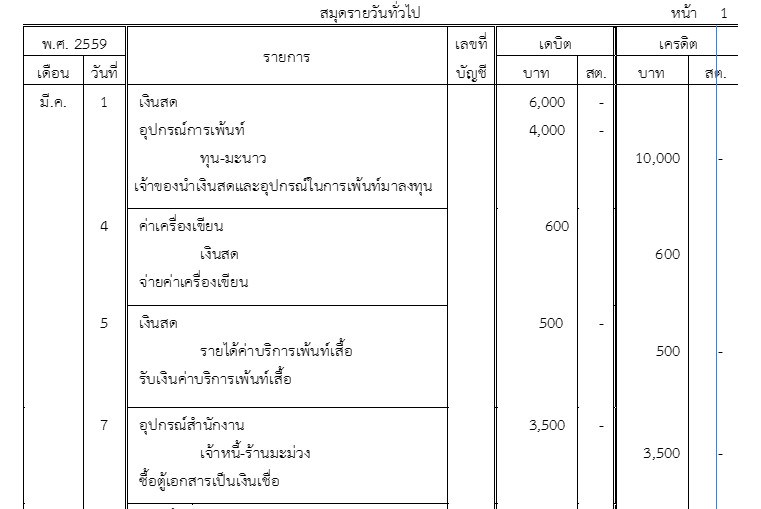 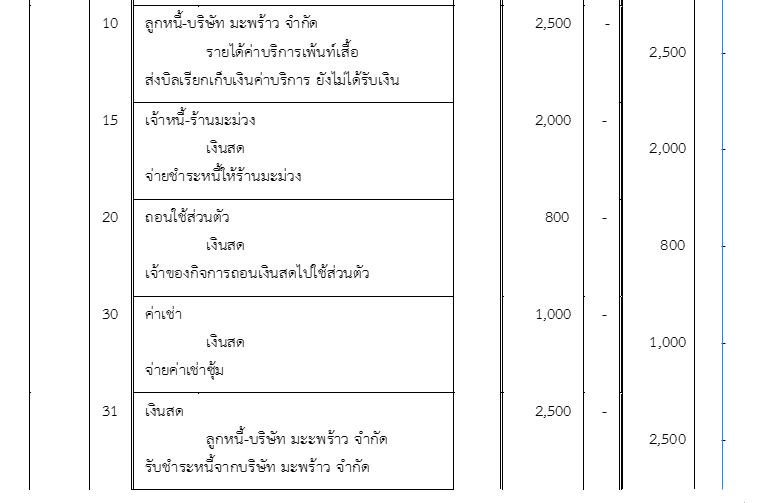 EXAMPLE
1.นายศรรามนำเงินสด  80,000 บาท มาลงทุน
Answer		Dr. เงินสด		80,000
			Cr. ทุน – นายศรราม		 80,000
2. จ่ายค่าเช่าร้าน  3,000 บาท
Answer		Dr. ค่าเช่าร้าน		3,000
			Cr. เงินสด		 	3,000
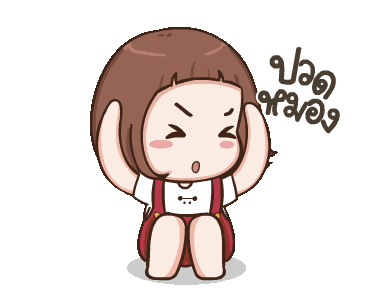 3. ซื้ออุปกรณ์สำนักงาน  9,500 บาท
Answer		Dr. อุปกรณ์สำนักงาน	9,500
			Cr. เงินสด		 	9,500

4. รับรายได้ค่านายหน้า  3,000 บาท
Answer		Dr. เงินสด		3,000
			Cr. รายได้ค่านายหน้า		 3,000
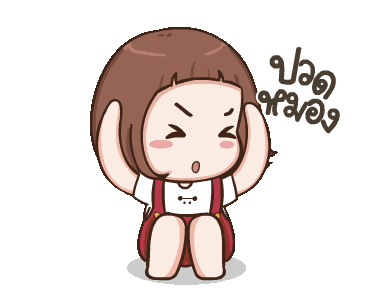 5. นายโกเมศนำเงินสดไปใช้ส่วนตัว 1,500  บาท
Answer		Dr. ถอนใช้ส่วนตัว		 1,500 
			Cr. เงินสด		 	 1,500

6. ซื้อวัสดุสำนักงานเป็นเงินเชื่อ 2,000 บาท
Answer		Dr. วัสดุสำนักงาน		 2,000 
			Cr. เจ้าหนี้การค้า		 	2,000
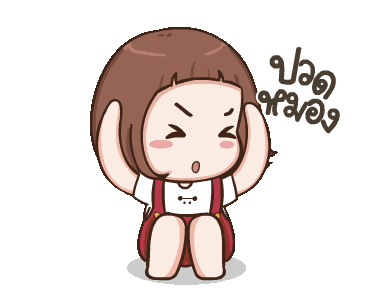 7. คิดค่านายหน้าจากลูกหนี้  1,000 บาท ลูกหนี้ขอค้างไว้ก่อน
Answer		Dr. ลูกหนี้การค้า		 1,000 
			Cr. รายได้ค่านายหน้า		 1,000

8. จ่ายค่าใช้จ่ายเบ็ดเตล็ด  500 บาท
Answer		Dr. ค่าใช้จ่ายเบ็ดเตล็ด		500 
			Cr. เงินสด		 	500
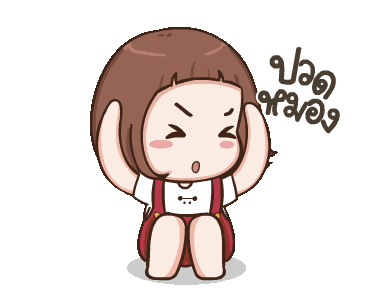 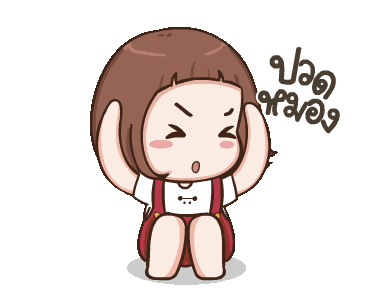 9. รับชำระหนี้ของลูกค้า 3,000 บาท
Answer		Dr. เงินสด		3,000 
			Cr. ลูกหนี้การค้า		 	 3,000

 
10. จ่ายชำระหนี้ 2,000 บาท
Answer		Dr. เจ้าหนี้การค้า		2,000 
			Cr. เงินสด		 	2,000
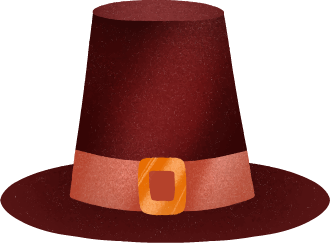 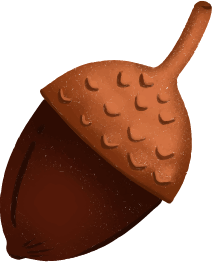 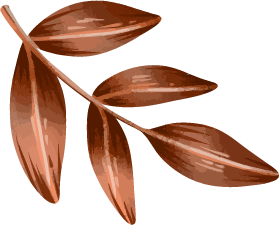 THANK YOU
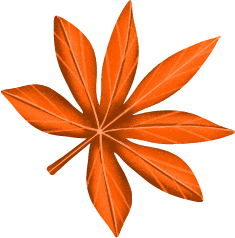 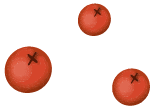 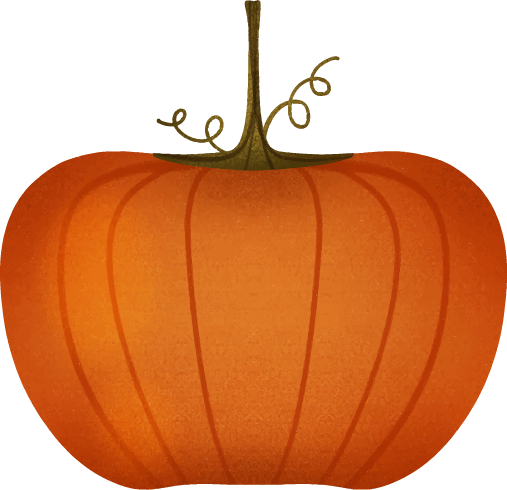 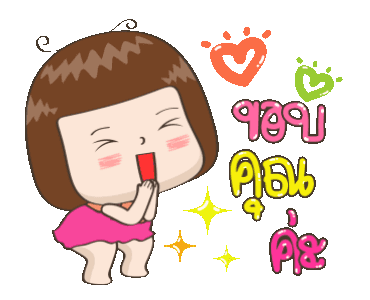